2
Краткая информация о Фирме «АНКАД»
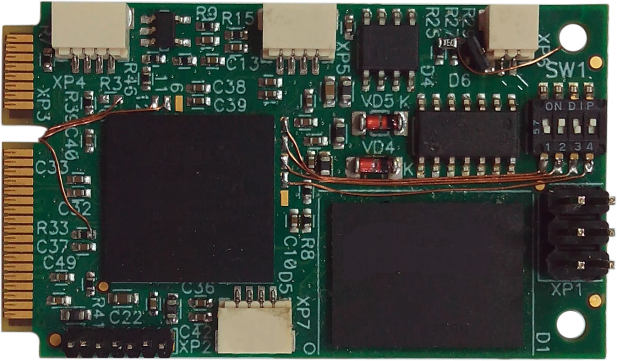 Фирма «АНКАД» основана в 1991 г. и известна как одна из ведущих компаний-производителей решений по обеспечению информационной безопасности.
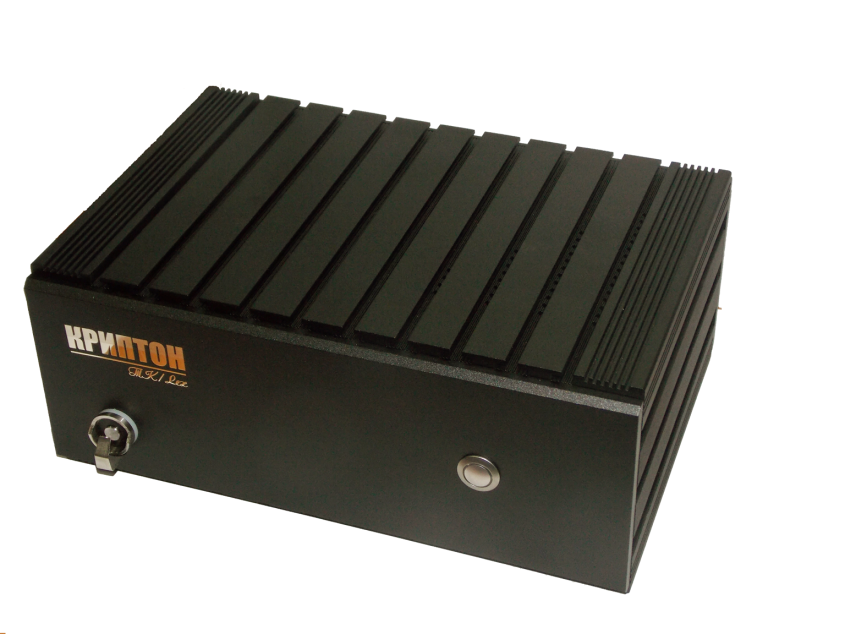 Основные направления деятельности компании включают в себя разработку, производство и поставку аппаратных и программных средств:
 криптографической защиты информации;
 электронной подписи;
 защиты от несанкционированного доступа;
 разграничения доступа к компьютерным ресурсам;
 построения защищенных телекоммуникационных сетей;
 обеспечения безопасности персональных данных.
3
Спектр применений беспилотных летательных аппаратов
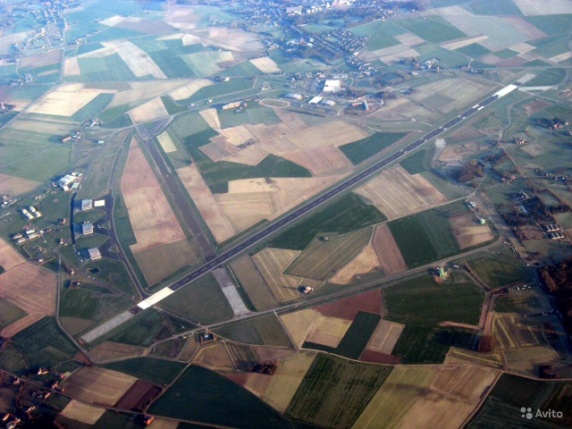 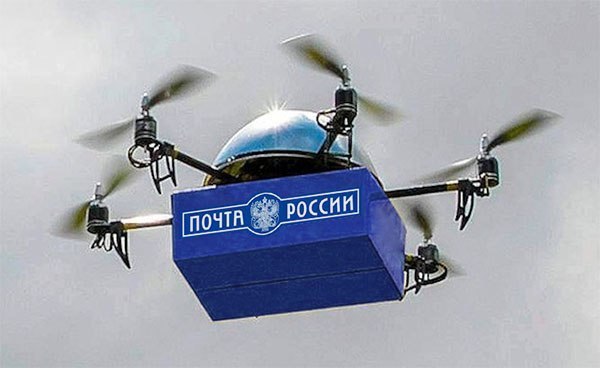 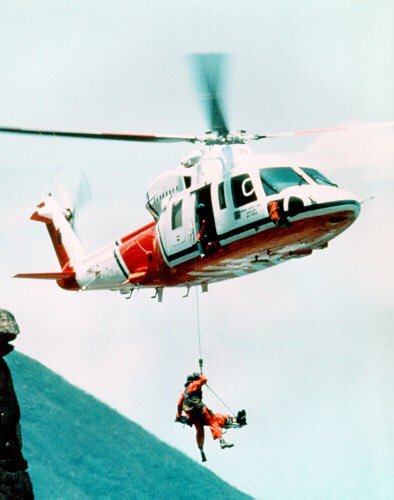 Перевозки
Дистанционное зондирование земли и мониторинг
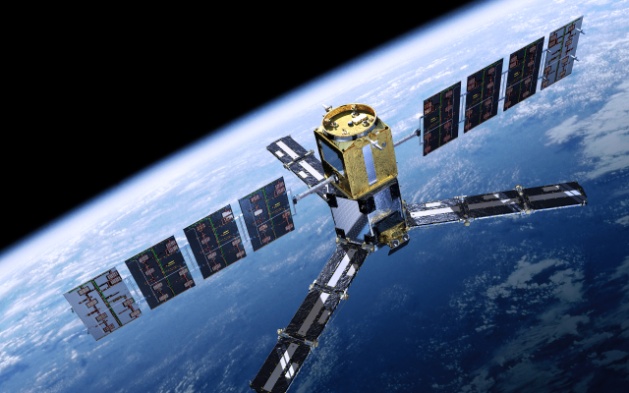 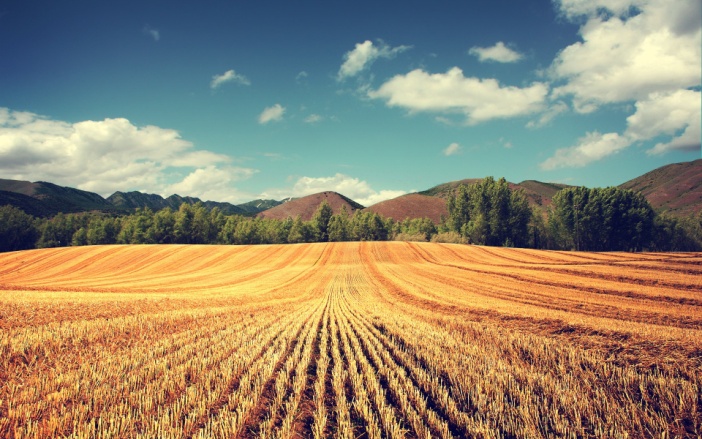 Поиск и спасание
Космические системы
Сельское хозяйство
4
Основные угрозы со стороны пользователей БПЛА
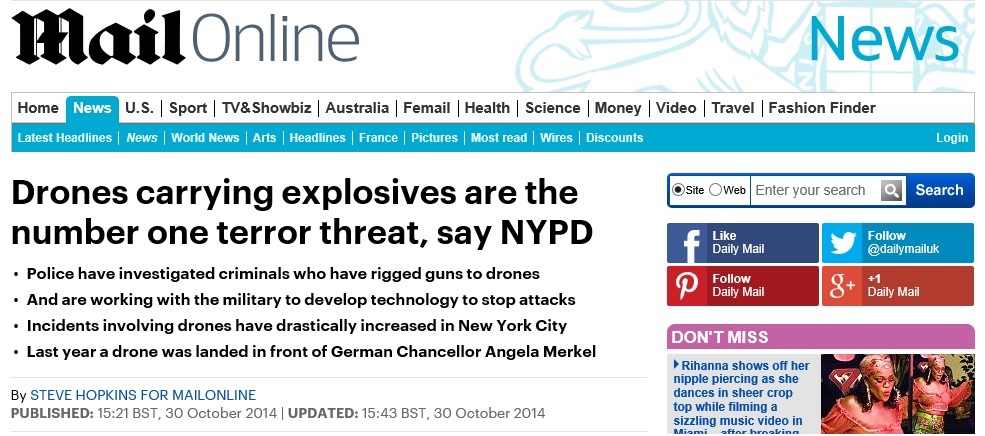 Нарушение частной жизни граждан.
Нарушение безопасности полетов пилотируемых летательных аппаратов, создание помех в работе аэропортов.
Несанкционированная перевозка запрещенных или опасных грузов, включая наркотические вещества.
Проведение террористических актов с использованием БПЛА.
5
Неизвестный БПЛА во время публичного выступления А. Меркель
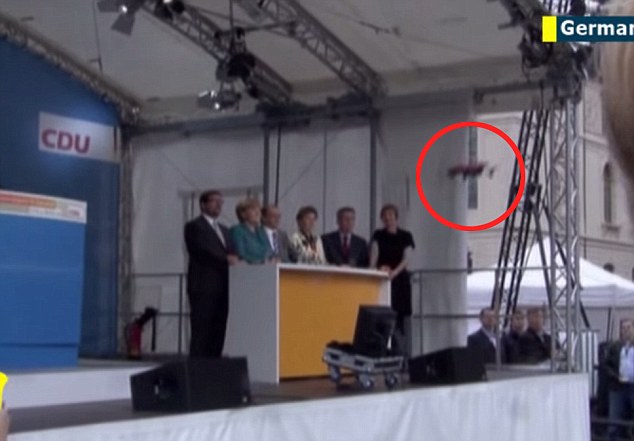 6
Категории средств защиты в отношении БПЛА
Защита легально используемых БПЛА.
Противодействие угрозам неправомерного использования БПЛА.
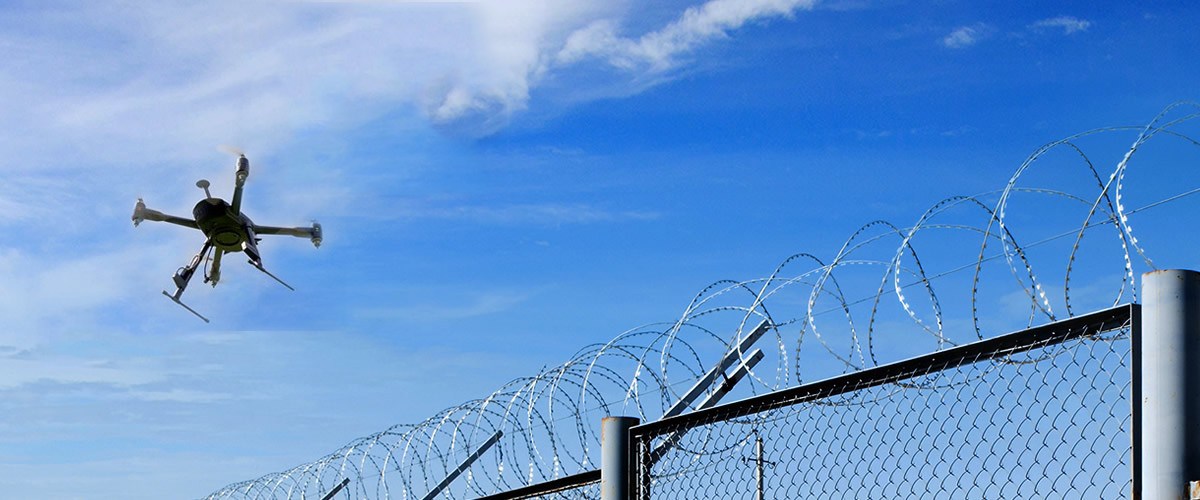 7
Средства защиты информации для легально используемых БПЛА
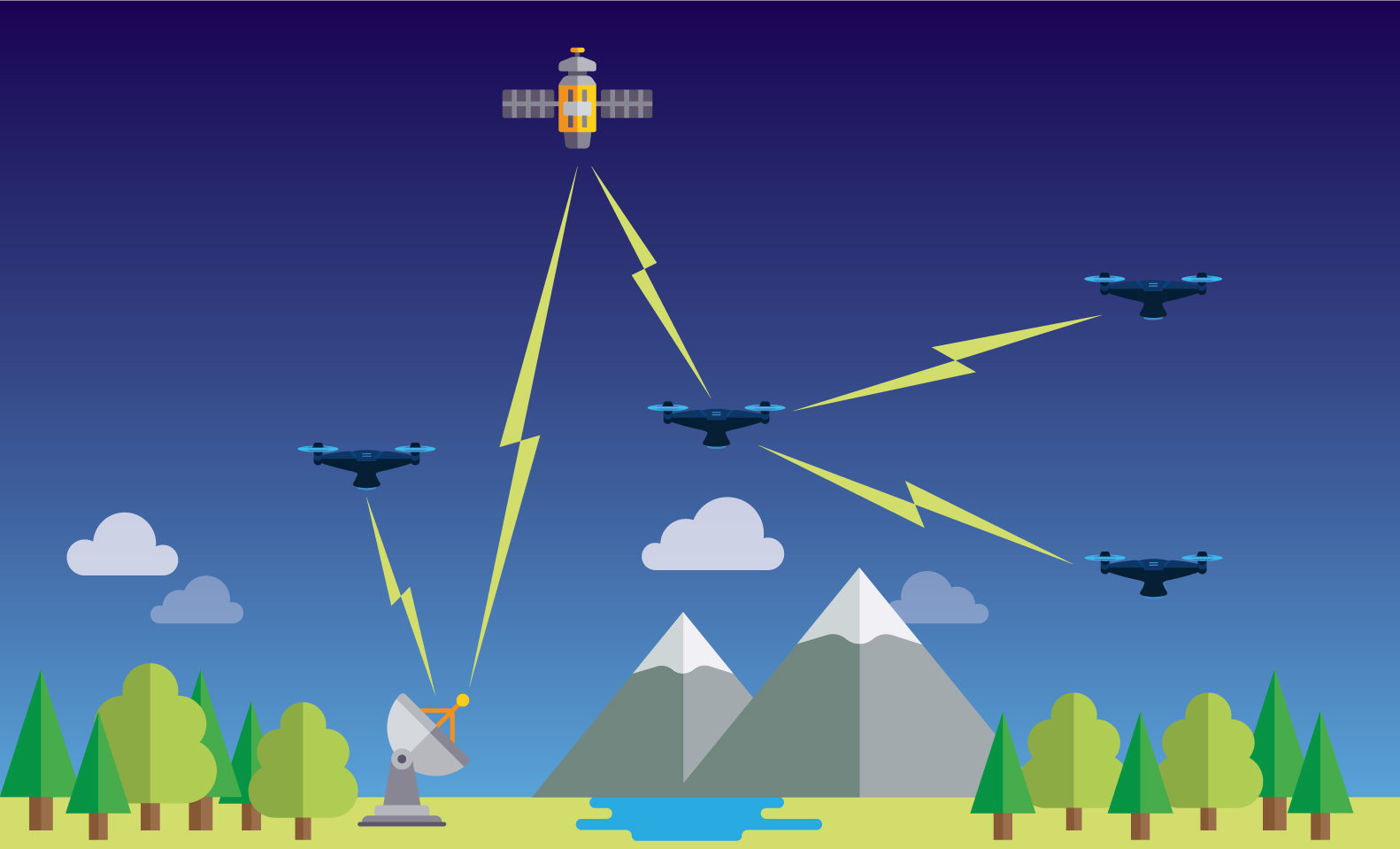 Защита каналов управления и мониторинга
Защита данных на борту БПЛА
Защищенное взаимодействие
Защита передаваемых данных
8
Необходимые меры по защите
9
Текущий проект в рамках конкурса «Развитие-НТИ-1»
Тема НИОКР: «Исследование и разработка алгоритмов и протоколов обеспечения защищенной передачи данных в рамках информационного обмена беспилотных авиационных систем между собой и с наземной инфраструктурой».
Этап 1: 1) Анализ существующих алгоритмов и протоколов защиты информации, передаваемой по сетевым соединениям, включая беспроводные, и их применимости для обеспечения защиты информационного обмена беспилотных авиационных систем (БАС) и беспилотных воздушных судов (БВС).
2) Анализ основных аппаратных и программных платформ, используемых для построения информационных систем существующих и перспективных БАС и БВС, разработка предельных требований по ресурсоемкости к алгоритмам и протоколам защиты, предназначенным для применения на данных аппаратных платформах.
3) Изготовление стенда для испытаний разрабатываемого программного обеспечения
10